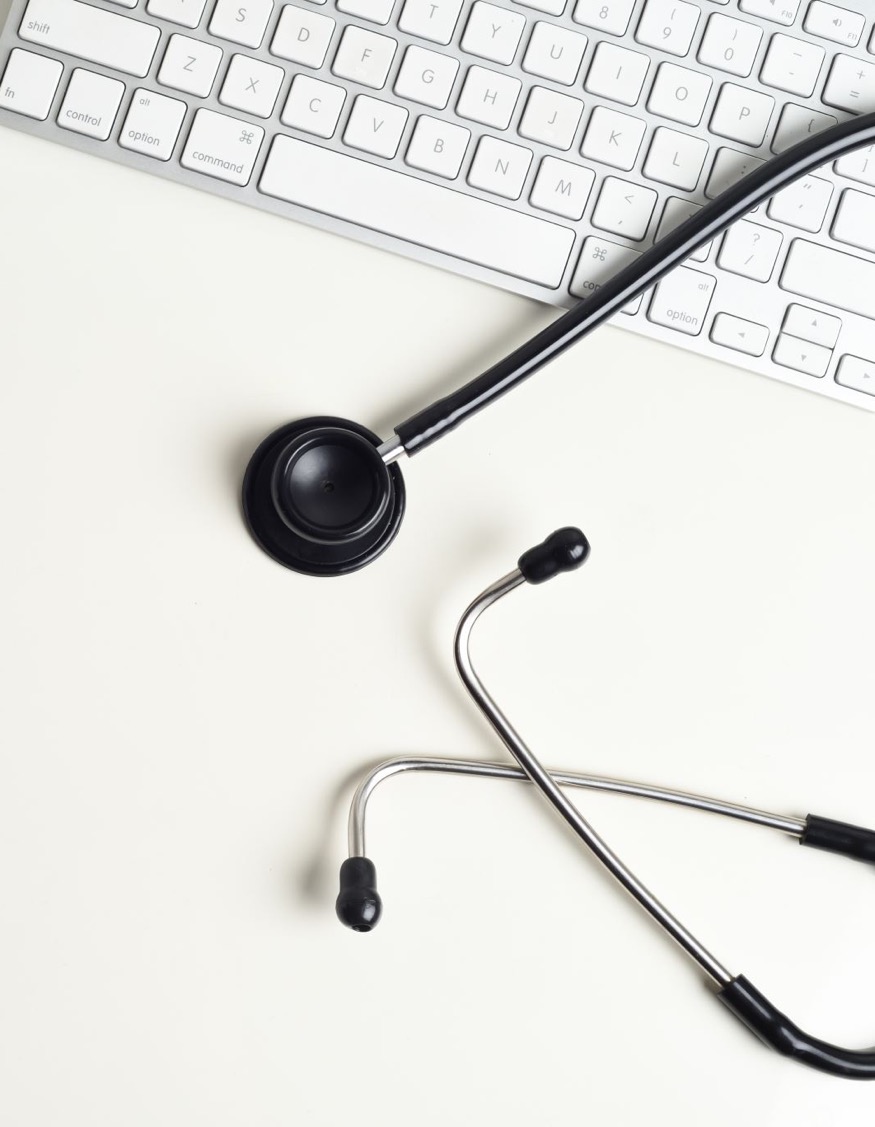 What Options Are Available Prophylactically for My Acute and Post-Acute Medically Ill Patients?
Alfonso J Tafur  MD  MS  MBA RPVI 
Director, Vascular Medicine & Cardiovascular Research
Endeavor Health
Evanston IL
Clinical Professor of Medicine
Director, Vascular Medicine Fellowship
Pritzker School of Medicine
University of Chicago
Chicago IL
Resource Information
About This Resource
These slides are one component of a continuing education program available online at MedEd On The Go titled Primary Prevention, Initial Treatment & Management of VTE, Secondary VTE Prevention Strategies

Program Learning Objectives:
Discuss patient populations that are particularly susceptible to blood clot development, emphasizing the importance of risk assessment and stratification for the primary prevention of VTE and the secondary prevention of recurrent VTE 
Illustrate how to implement evidence-based medicine, clinical guideline statements, and real-world clinical data in clinical practice to improve outcomes for primary prevention of VTE, initial treatment and management of VTE, and the secondary prevention of recurrent VTE 

MedEd On The Go®
www.mededonthego.com
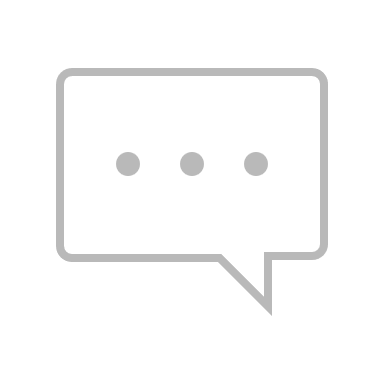 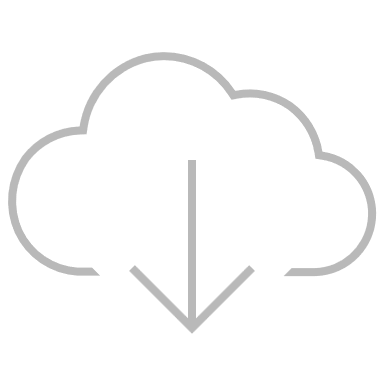 This content or portions thereof may not be published, posted online or used in presentations without permission.
This content can be saved for personal use (non-commercial use only) with credit given to the resource authors.
To contact us regarding inaccuracies, omissions or permissions please email us at support@MedEdOTG.com
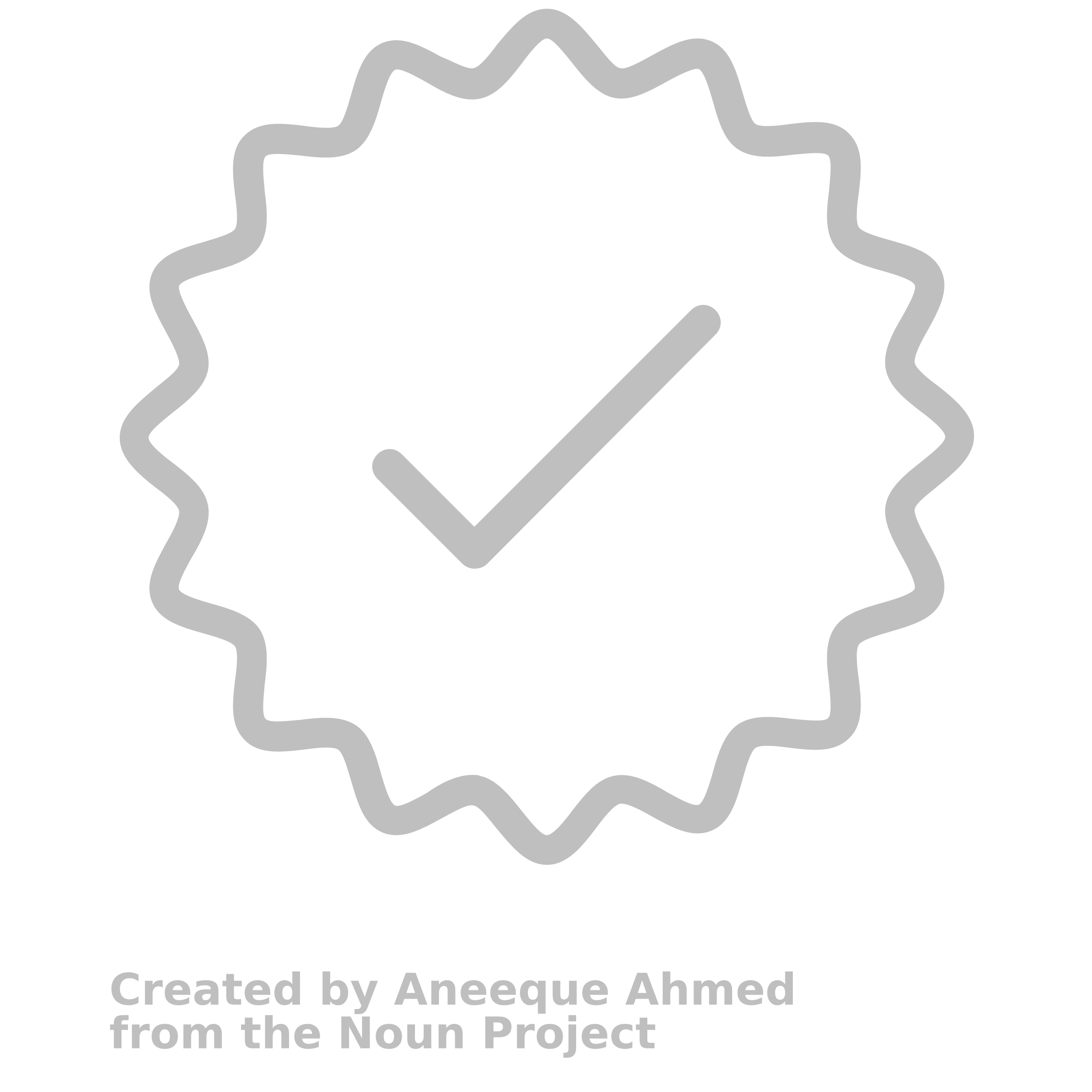 Disclaimer
The views and opinions expressed in this educational activity are those of the faculty and do not necessarily represent the views of Total CME, LLC, the CME providers, or the companies providing educational grants. This presentation is not intended to define an exclusive course of patient management; the participant should use their clinical judgment, knowledge, experience, and diagnostic skills in applying or adopting for professional use any of the information provided herein. Any procedures, medications, or other courses of diagnosis or treatment discussed or suggested in this activity should not be used by clinicians without evaluation of their patient's conditions and possible contraindications or dangers in use, review of any applicable manufacturer’s product information, and comparison with recommendations of other authorities. Links to other sites may be provided as additional sources of information.
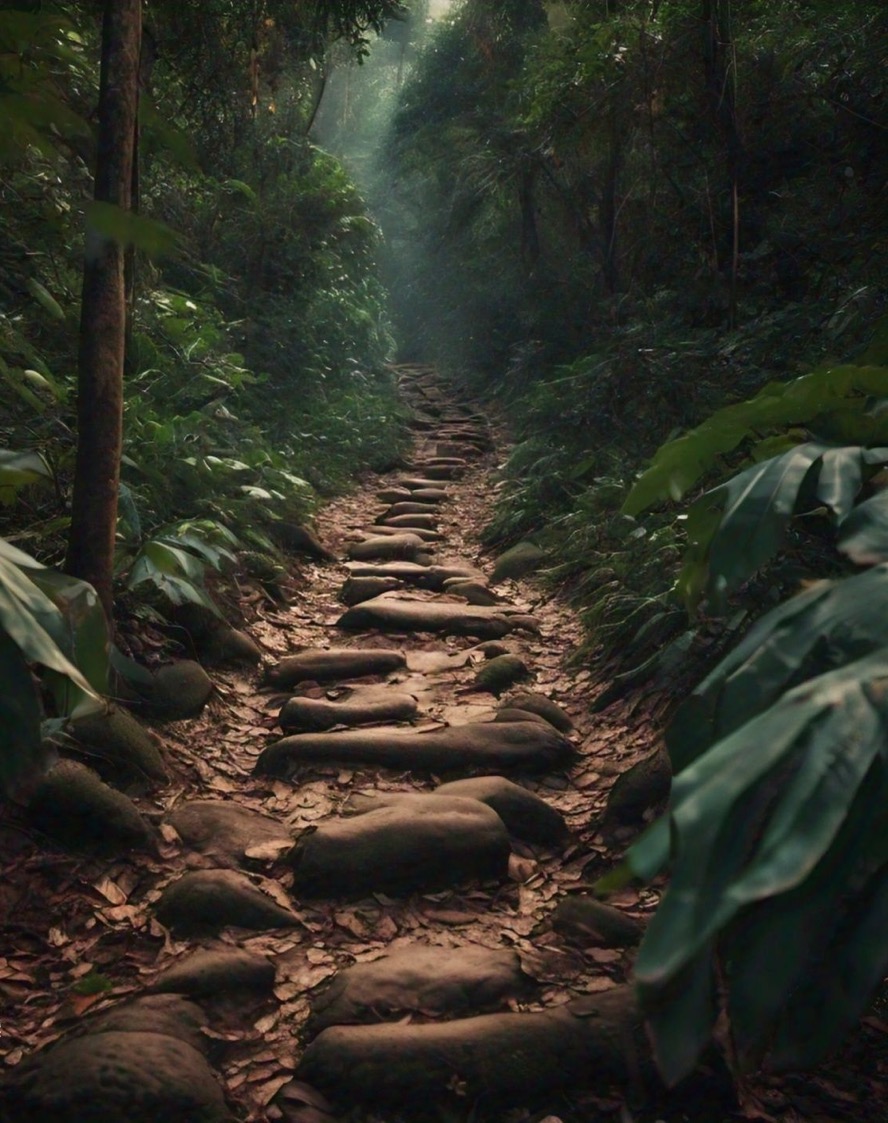 Hospital
VTE Prevention 
Historical Journey
SYMPTOMS
Enoxaparin versus placebo
2020
2015
2010
ARTEMIS
Fondaparinux versus placebo
2005
Mottier D, et al. NEJM Evid. 2023;2(8); Cohen AT, et al. BMJ. 2006;332(7537):325-9; Samama MM, et al. N Engl J Med. 1999;341(11):793-800.
Enoxaparin versus placebo
MEDENOX
2000
Hospitalized Medically Ill
+      VTE Risk     -
LMWH, LDUH, Fonda
Grade 1B



*LMWH, Fonda > UFC (conditional)
LMWH over DOACs (strong)
Pharmacological over mechanical
None
Grade 1B
+       Bleeding Risk        -
Mechanical only (GCS, IPC)
Grade 2C
None
Grade 1B
* Not risk based.
GCS, graduated compression stockings; IPC, intermittent pneumatic compression; LMWH, low-molecular-weight heparin; LDUH, low-dose unfractionated heparin; 
UFH, unfractionated heparin.
Kahn SR, et al. Chest. 2012;141(2 Suppl):e195S-e226S; Schünemann HJ, et al. Blood Adv. 2018;2(22):3198-3225; Nicolaides A, et al. Int Angiol. 2018;37(3):181-254.
Hospitalized Medically Ill
+      VTE Risk     -
LMWH, LDUH, Fonda
Grade 1B

LMWH (strong), UFH, Fonda (monderate)

*LMWH, Fonda > UFC (conditional)
LMWH over DOACs (strong)
Pharmacological over mechanical
None
Grade 1B

Risk based
+       Bleeding Risk        -
Mechanical only (GCS, IPC)
Grade 2C
None
Grade 1B

Risk based
* Not risk based.
GCS, graduated compression stockings; IPC, intermittent pneumatic compression; LMWH, low-molecular-weight heparin; LDUH, low-dose unfractionated heparin; 
UFH, unfractionated heparin.
Kahn SR, et al. Chest. 2012;141(2 Suppl):e195S-e226S; Schünemann HJ, et al. Blood Adv. 2018;2(22):3198-3225; Nicolaides A, et al. Int Angiol. 2018;37(3):181-254.
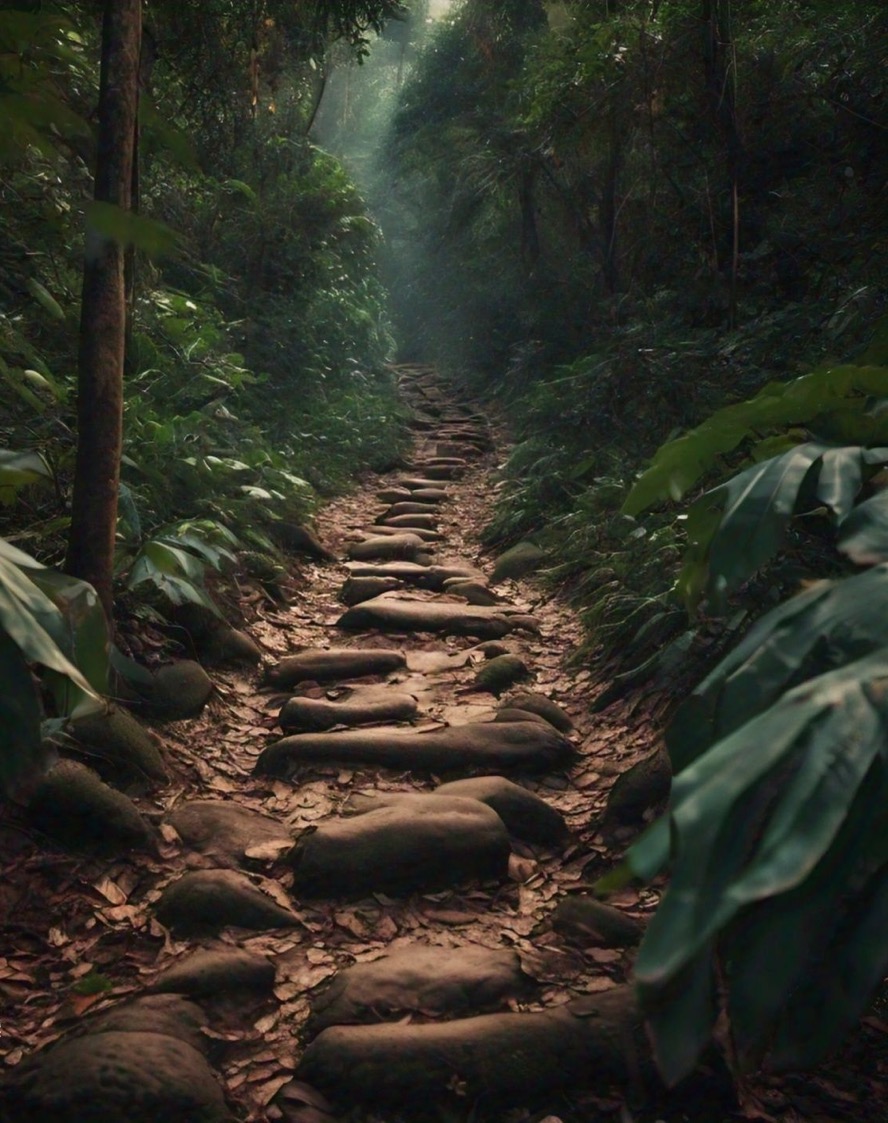 Extended
VTE Prevention 
Historical Journey
MARINER
Rivaroxaban versus placebo
2020
APEX
Betrixaban versus placebo
MAGELLAN
2015
Rivaroxaban versus placebo
ADOPT
Apixaban versus placebo
2010
EXCLAIM
Enoxaparin versus placebo
2005
Spyropoulos AC, et al. N Engl J Med. 2018;379(12):1118-1127; Cohen AT, et al. N Engl J Med. 2016;375(6):534-44; Cohen AT, et al. N Engl J Med. 2013;368(6):513-23; Goldhaber SZ, et al. N Engl J Med. 2011;365(23):2167-77; Hull RD, et al. Ann Intern Med. 2010;153(1):8-18.
2000
Extended Medically Ill
Risk assessment at discharge (strong)

May consider LMWH or rivaroxaban on an individual basis (moderate)
IUA
Inpatient over inpatient plus extended (strong)
ASH
Nicolaides A, et al. Int Angiol. 2018;37(3):181-254; Schünemann HJ, et al. Blood Adv. 2018;2(22):3198-3225.
Post COVID (h)
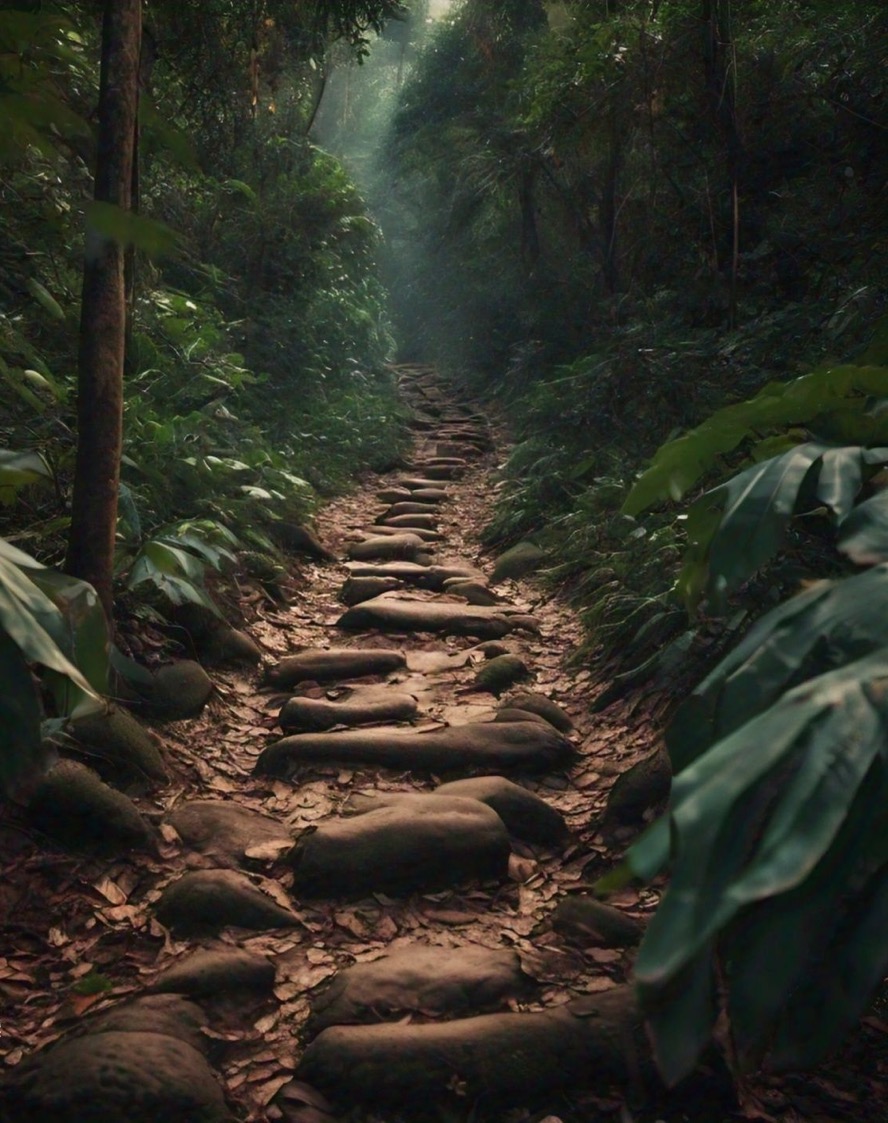 VTE Prevention 
Historical Journey
ACTIV 4C
Apixaban versus placebo
MICHELLE
Rivaroxaban versus placebo
2020
2015
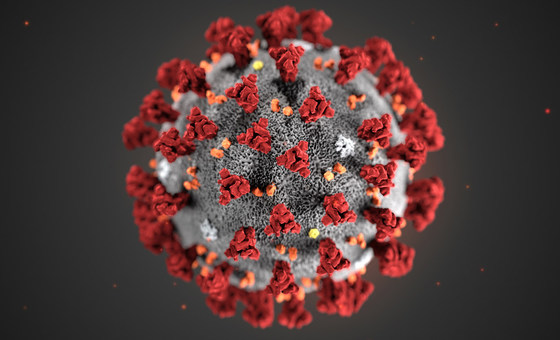 2010
2005
Wang TY, et al. Ann Intern Med. 2023;176(4):515-523; 
Ramacciotti E, et al. Lancet. 2022;399(10319):50-59..
2000
COVID Post Hospitalization
ICU
	Standard Dosing Heparins

Non ICU
	Therapeutic dose heparins 
	(REMAP- CAP, ATTACC, ACTIV-4a, RAPID, and HEP-COVID, COVID-DOSE)
	Against Therapeutic dose rivaroxaban. 

Discharge
	IMPROVE VTE Score ≥4 or 2-3 with D-dimer >500 ng/ mL 
	Rivaroxaban 10 mg daily for 35 days
NIH
IUA
ISTH
Nicolaides AN, et al. Int Angiol. 2024;43(1):1-222; Schulman S, et al. J Thromb Haemost. 2022;20(10):2214-2225. NIH. Update. 2023.
COVID Post Hospitalization
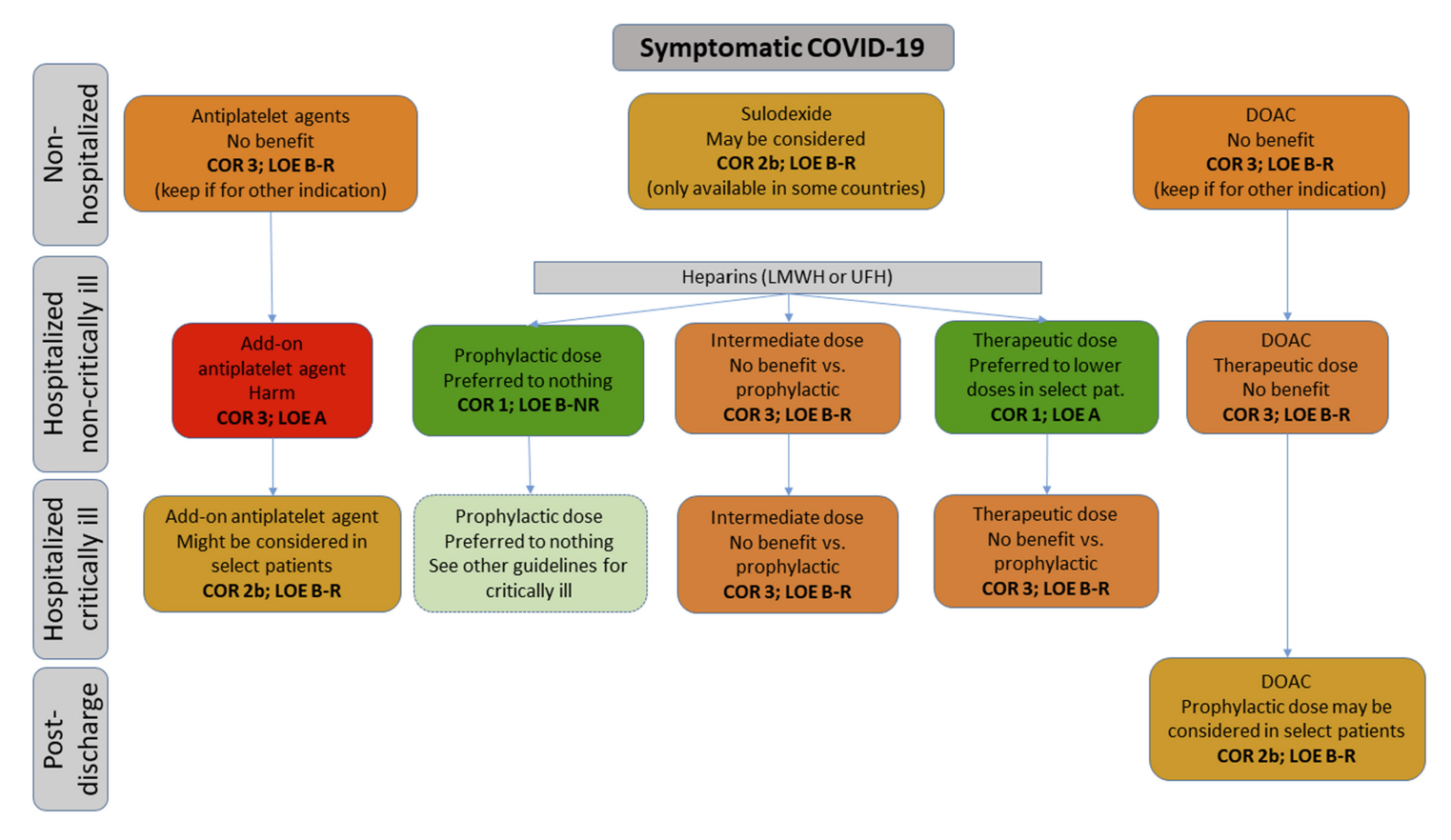 ICU
	Standard Dosing Heparins

Non ICU
	Therapeutic dose heparins 
	(REMAP- CAP, ATTACC, ACTIV-4a, RAPID, and HEP-COVID, COVID-DOSE)
	Against Therapeutic dose rivaroxaban. 

Discharge
	IMPROVE VTE Score ≥4 or 2-3 with D-dimer >500 ng/ mL 
	Rivaroxaban 10 mg daily for 35 days
NIH
IUA
ISTH
Nicolaides AN, et al. Int Angiol. 2024;43(1):1-222; Schulman S, et al. J Thromb Haemost. 2022;20(10):2214-2225. NIH. Update. 2023.
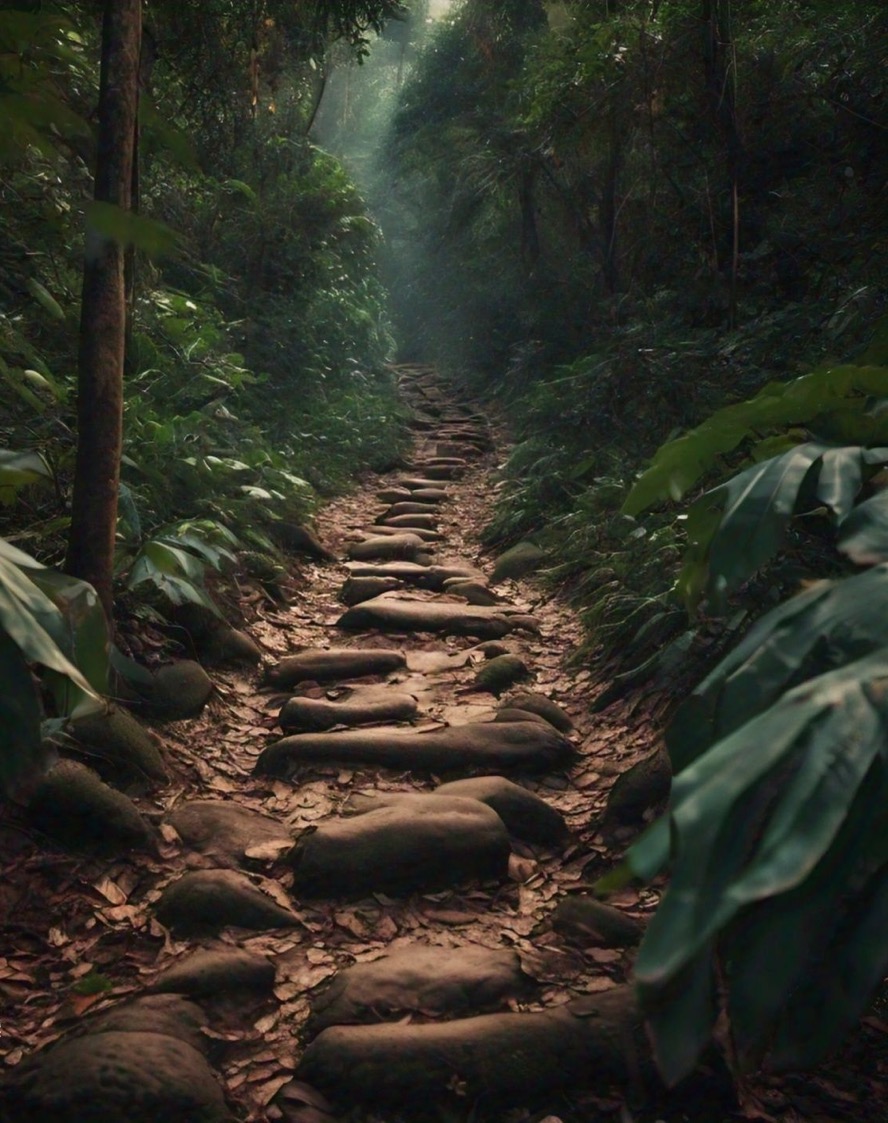 Hospital
Post COVID (h)
Extended
VTE Prevention 
Historical Journey
ACTIV 4C
SYMPTOMS
MARINER
MICHELLE
2020
APEX
MAGELLAN
2015
ADOPT
2010
EXCLAIM
ARTEMIS
2005
Mottier D, et al. NEJM Evid. 2023;2(8); Spyropoulos AC, et al. N Engl J Med. 2018;379(12):1118-1127; Cohen AT, et al. N Engl J Med. 2016;375(6):534-44; Cohen AT, et al. N Engl J Med. 2013;368(6):513-23; Goldhaber SZ, et al. N Engl J Med. 2011;365(23):2167-77; Hull RD, et al. Ann Intern Med. 2010;153(1):8-18; Cohen AT, et al. BMJ. 2006;332(7537):325-9; Samama MM, et al. N Engl J Med. 1999;341(11):793-800; Wang TY, et al. Ann Intern Med. 2023;176(4):515-523; Ramacciotti E, et al. Lancet. 2022;399(10319):50-59.
MEDENOX
2000
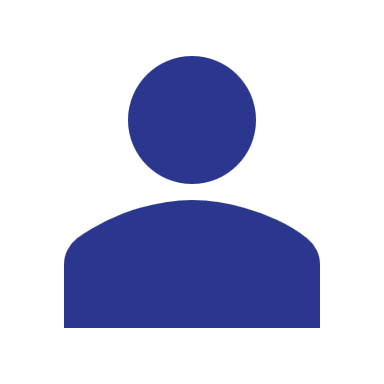 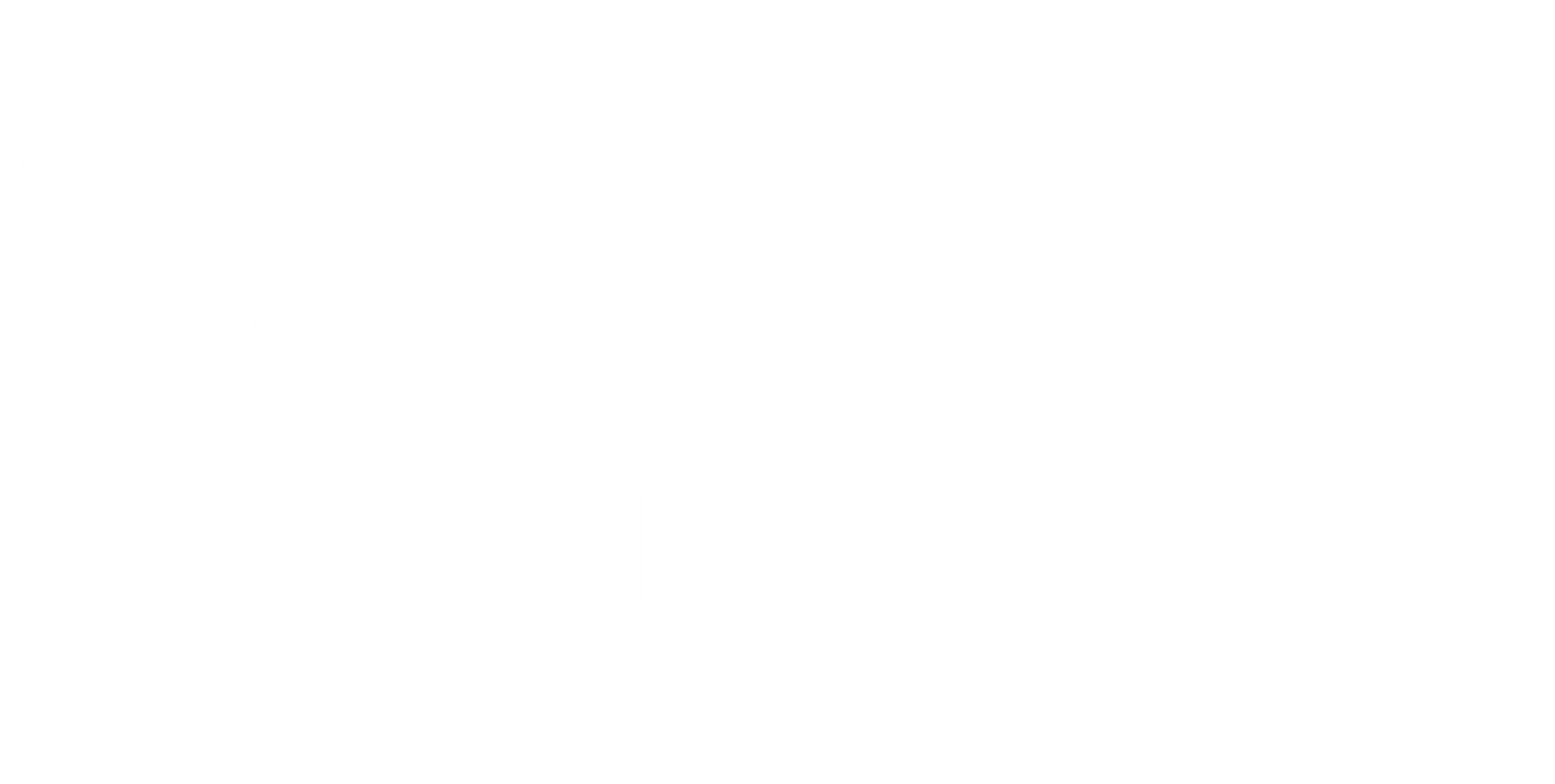 Looking for more resources on this topic?
CME/CE in minutes
Congress highlights
Late-breaking data
Quizzes
Webinars
In-person events
Slides & resources
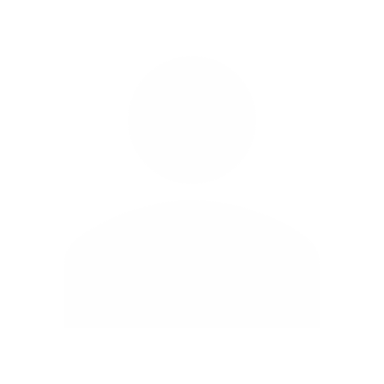 www.MedEdOTG.com